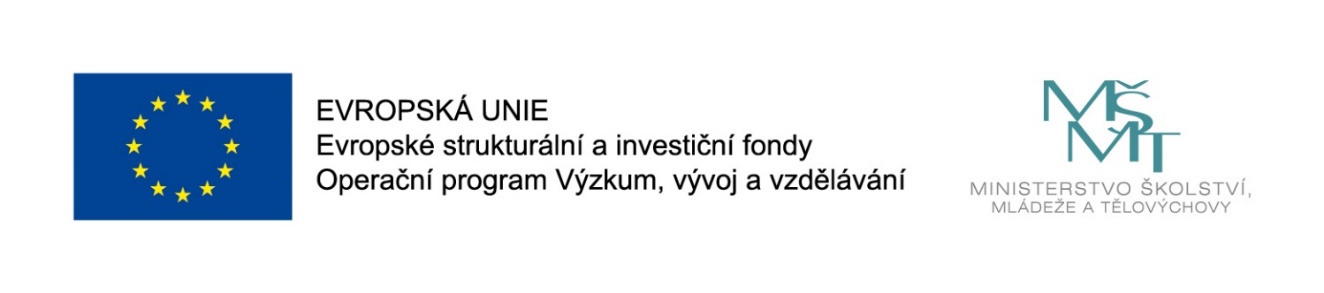 Názevprezentace
KOMUNIKAČNÍ DOVEDNOSTI
Vyučující:
 Mgr. Dagmar Svobodová, Ph.D.
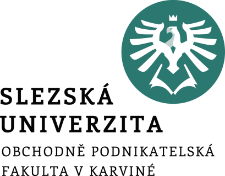 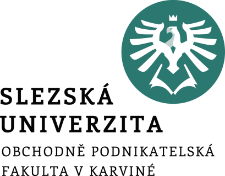 Vymezení komunikace a vybrané teorie komunikace
Komunikační proces a druhy komunikace
Funkce komunikace a komunikační styly
Receptivní a expresivní komunikační dovednosti
Efektivní naslouchání s metodou aktivního účastníka
Metakomunikace a nevhodné reagování posluchače
Úvod 
do komunikace
.
Struktura přednášky
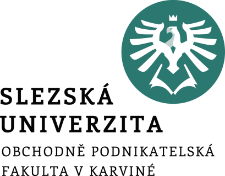 Cílem přednášky je:
Definovat komunikaci jako proces. 
Popsat komunikační model s komunikačními prvky. 
Specifikovat druhy komunikace a jejich funkce. 
Rozlišovat receptivní komunikační dovednosti. 
Pochopit význam expresivních komunikačních dovedností. 
Kombinovat efektivní naslouchání s metodou pozorujícího účastníka.
Úvod 
Do komunikace
.
Vymezení komunikace
Komunikace je výměna významů mezi jedinci pomocí společného systému symbolů 
a přenosu informací. 

Objevuje se řada nových komunikačních prostředků, proto se posiluje zájem odborníků o komunikaci, která se stává samostatným předmětem studia. 

Transakční analýza - E. Berne a D. Harris, tři úrovně dětské ego – rodičovské ego – dospělé ego

Watzlawickova komunikační teorie - vztahová a obsahová rovina komunikace, digitální a analogová komunikace

Rogersova teorie komunikace - empatické naslouchání klientovi
Vybrané teorie komunikace
Cohnova teorie TCI - tematicky centralizovaný interakční systém s pravidly 
pro úspěšnou komunikaci

1) Buď sám sebou, buď sám sobě představeným. 
2) Zastupuj sám sebe ve svých vystoupeních. 
3) Těžkosti mají přednost, nevyhýbej se jim. 
4) Kladeš-li otázky, uvědom si proč a sám si na ně odpověz. 
5) Buď autentický a výběrový v komunikaci. Uvědomuj si, co si myslíš, co prožíváš, děláš a říkáš. 
6) Zdrž se interpretace a hodnocení jiných. 
7) Zobecňuj méně. 
8) Říkáš-li něco o chování spolupracovníka, dodej, co pro tebe znamená. 
9) Neoficiální řeči mají přednost, protože jsou důležitější, než se zdá. 
10) Když komunikujeme, tak o jednom tématu.
Vnímání komunikačního procesu
1) Vnímání dat – žijeme ve světě nezpracovaných dat, protože něco vnímáme
a něco ne. Záleží na síle podnětu a na našem výběru. Podnět se stane nebo nestane součástí našeho komunikačního kontextu. Výběr je filtr, který nás chrání před informačním přetížením, kde významnou roli hraje míra naši pozornosti a význam podnětu.
 
2) Spojování dat významem – data jsou přeměněna na informaci. Vybraná a uspořádaná data jsou spojena a naplněna podle významu, kterým je obsahová úroveň informace. 

3) Vkládání záměru a postoje – konkretizování ve smyslu postoje, kterým může být citový vztah nebo konativní zaměřenost.
Vnímání komunikačního procesu
4) Epizodické uspořádání dat – informace mají podobu jednotek, které účastník spojuje a vytváří tak představu o minulosti, přítomnosti a budoucnosti reality, o závislosti jednotlivých epizodických jednotek. 

5) Hlavní smlouva – jde o vnímání role jedince ve vzájemných vztazích, kdy si uvědomuje, co je normální, správné a co naopak nevhodné. 

6) Soubor předpokladů, očekávání a pravidel – jde o životní scénář, vzory a pravidla chování získaná výchovou. 

7) Kulturní model – jsou vztahy vymezené kulturou, ve které žijeme a kde roli hrají politické a ideologické standardy, včetně celkového kulturního rámce.
Komunikační proces
Součástmi komunikačního procesu jsou komunikační prvky, 
mezi které patří: 

1) Komunikátor  
2) Komunikant
3) Komuniké
4) Komunikační jazyk 
5) Komunikační kanál
6) Zpětná vazba (feedback)
7) Komunikační prostředí 
8) Kontext 

Podstatu vzájemnosti v komunikaci lze vyjádřit pojmem interakce. 
Souhlasné interaktivní působení je spolupráce.
Sociální interakce v komunikaci
Komunikace probíhá v souvislosti se sociálním chováním lidí a je nezbytná k sebevyjadřování. 
V komunikačním procesu jsou přenášeny informace v mluvené, psané a vizuální formě. Komunikace je výměnou významů mezi lidmi použitím systému symbolů. 

Komunikace souvisí se sociální interakcí, která je pozitivně realizovaná v podobě kooperace, participace, konsensu, koordinace, synergie, akomodace a asimilace. 

V negativní podobě jako soutěživost, rivalita, segregace, diskriminace, vyobcování nebo konflikt. Nezaměnitelný image komunikující získává významným znakem v úpravě zevnějšku, osobních vlastností a chování. 

Věrohodnost image závisí na souladu s celkovou osobní identitou a s představou o společenství, jehož je komunikující součástí.
Komunikační model
Model komunikace lze znázornit jako dvousměrnou aktivitu, kde na jedné straně stojí komunikátor a na druhé straně komunikant, přičemž se jejich pozice vzájemně střídají. 

Způsob výměny informací může být transakční nebo transformační. 

Komunikace je intencionální se zaměřením na konkrétní účel.

Symbolická s využitím verbálních a neverbálních symbolů.

Srozumitelná podle mateřského jazyka k dorozumívání.

Nepřetržitá průběžným zapojením v komunikačním procesu.
Druhy komunikace
Druhy komunikace označují specifikum komunikační interakce 
podle složek komunikačního projevu. 

záměrná - nezáměrná 

vědomá – nevědomá

kognitivní - afektivní 

pozitivní – negativní

shodná - neshodná

asertivní - agresivní 

manipulativní - pasivní
Druhy komunikace
Druhy komunikace označují specifikum komunikační interakce 
podle složek komunikačního projevu. 

masová, mezikulturní

intrapersonální - interpersonální 

tváří v tvář - zprostředkovaná - postranní

diadycká intimní - dyadická, jednostranně řízená

jednosměrná - dvousměrná

činem - agování, komplementární

metakomunikace - dvojsmyslná mluva, dvojná zpětná vazba
Funkce komunikace
Funkcí komunikace je dorozumívání mezi lidmi, kde je podle komunikačních prostředků způsobem komunikace lidská řeč a písmo: 

Verbální komunikace - komunikace slovem či písmem 

Neverbální komunikace - dorozumívání beze slov 

Vizuální komunikace - komunikace prostřednictvím vizuálních prostředků

Paralelní komunikace 

Sériová komunikace 

Synchronní komunikace -vysílač i přijímač jsou taktovány hodinovým signálem nebo třetí stranou
Komunikační styly
Satirová rozlišuje čtyři komunikační styly:

1) Vinič obviňuje a ponižuje okolí 

2) Smířlivec přijímá kritiku, neprosazuje se a obviňuje sebe sama

3) Rušič odvádí komunikaci od tématu a mění vlastní názor

4) Počítač je nelidsky objektivní a ignoruje pocity
Receptivní komunikační dovednosti
Mezi receptivní komunikační dovednosti řadíme pozorování, naslouchání, empatii.

Nasloucháním trávíme nejvíce času. 

Každý den slyšíme různé zvuky a zprávy. Mnoho z nich si neuvědomujeme, protože uplatňujeme selektivní filtr. 

Empatické naslouchání probíhá ve třech fázích: 

1) Identifikace emocí.
2) Vyslechnutí faktů se snahou porozumět souvislostem. 
3) Nenechat člověka vyřešit svůj problém.
Expresivní komunikační dovednosti
Mezi expresivní komunikační dovednosti řadíme dotazování, popisování, přijímání závěrů. 

Dotazování je nejširším způsobem získávání informací od subjektů, se kterými komunikujeme.

Závěr je osobní názor, který vyjadřuje specifické osobní hledisko jednotlivce, individuální stanovisko člověka a jedinečný postoj konkrétní osoby k určité skutečnosti. 

Přijímat závěry lze jako shrnutí nebo rekapitulaci výsledků jednání nebo jako epilog, což je poslední část stati a doslov.
Metakomunikace a nevhodné reagování
Metakanály 	            Metajazyk 	                      Dvojsmyslná mluva 
	
Dvojná vazba 	            Kontextová situace 	      Emoční zabarvení hlasu 	

Popírání pocitů 	            Hodnotící reagování 

Zobecňující reagování        Kladení otázek 	

Odhalování 

Předsudky 	            Rady k řešení situace 	     Obrana svěřujícího se oponenta
Typy posluchače podle nevhodného reagování
Líný posluchač 

Nejistý posluchač 
	
Nesoustředěný posluchač 

Egoistický posluchač 
	
Střídavě vnímající posluchač 
 
Pasivní posluchač 	

Kompetitivní posluchač
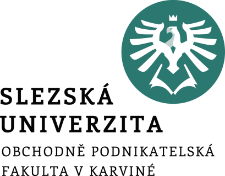 Shrnutí přednášky
Fungování základních prvků komunikačního procesu je ovlivněno druhy komunikace. 
Vybrané komunikační teorie mají praktický význam. 
Součástí komunikace je naslouchání, které zaujímá v komunikačních procesech nejvýznamnější prostor. 
Faktory ovlivňující kvalitu naslouchání mají dopady na postoje a ochotu lidí naslouchat. 
Interpretační chyby snižují efektivitu naslouchání.